Brinemo se za svoje zdravlje
Gdje je Hešteg?
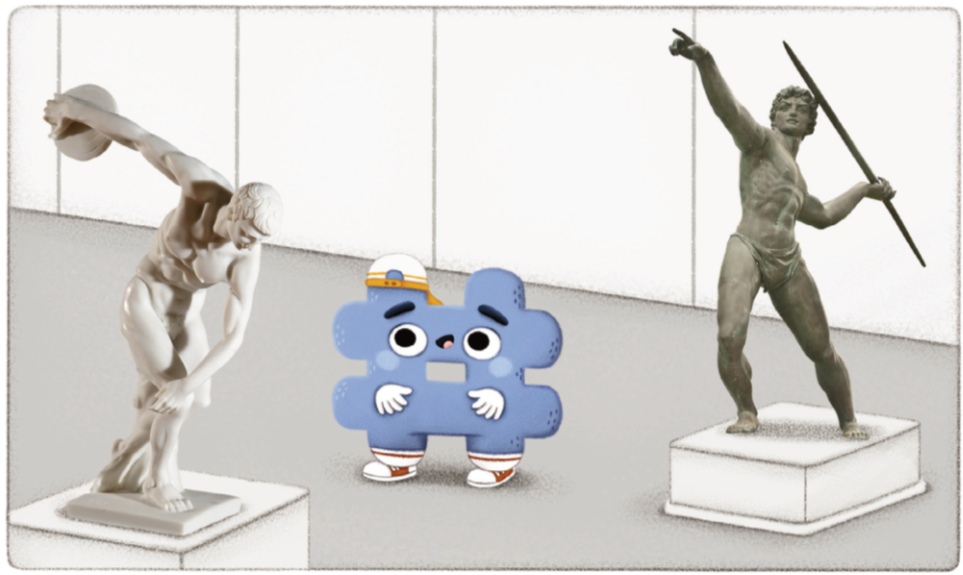 Koje skulpture vidi oko sebe?
Što one prikazuju?
Kojim se sportskim aktivnostima bave?
Gdje su nastale Olimpijske igre?
Novi način života
Za mnoga zanimanja potrebno nam je računalo
Ljudi drugačije žive u modernije vrijeme
Prije su se ljudi više kretali
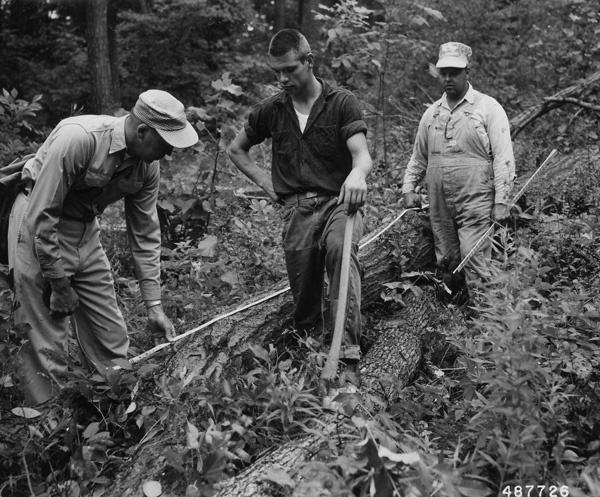 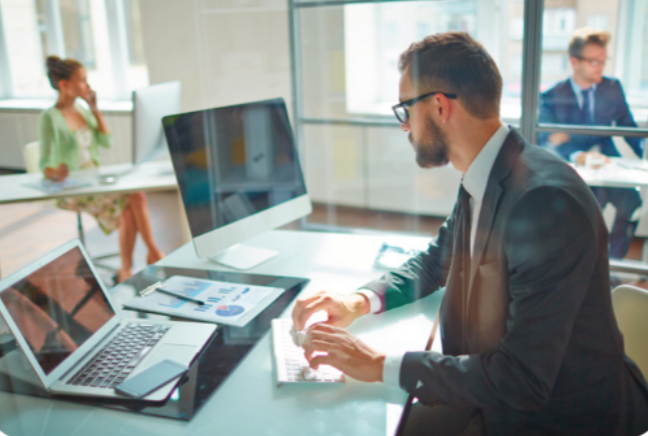 DANAS
NEKADA
Nekad – čovjek je bio u pokretu
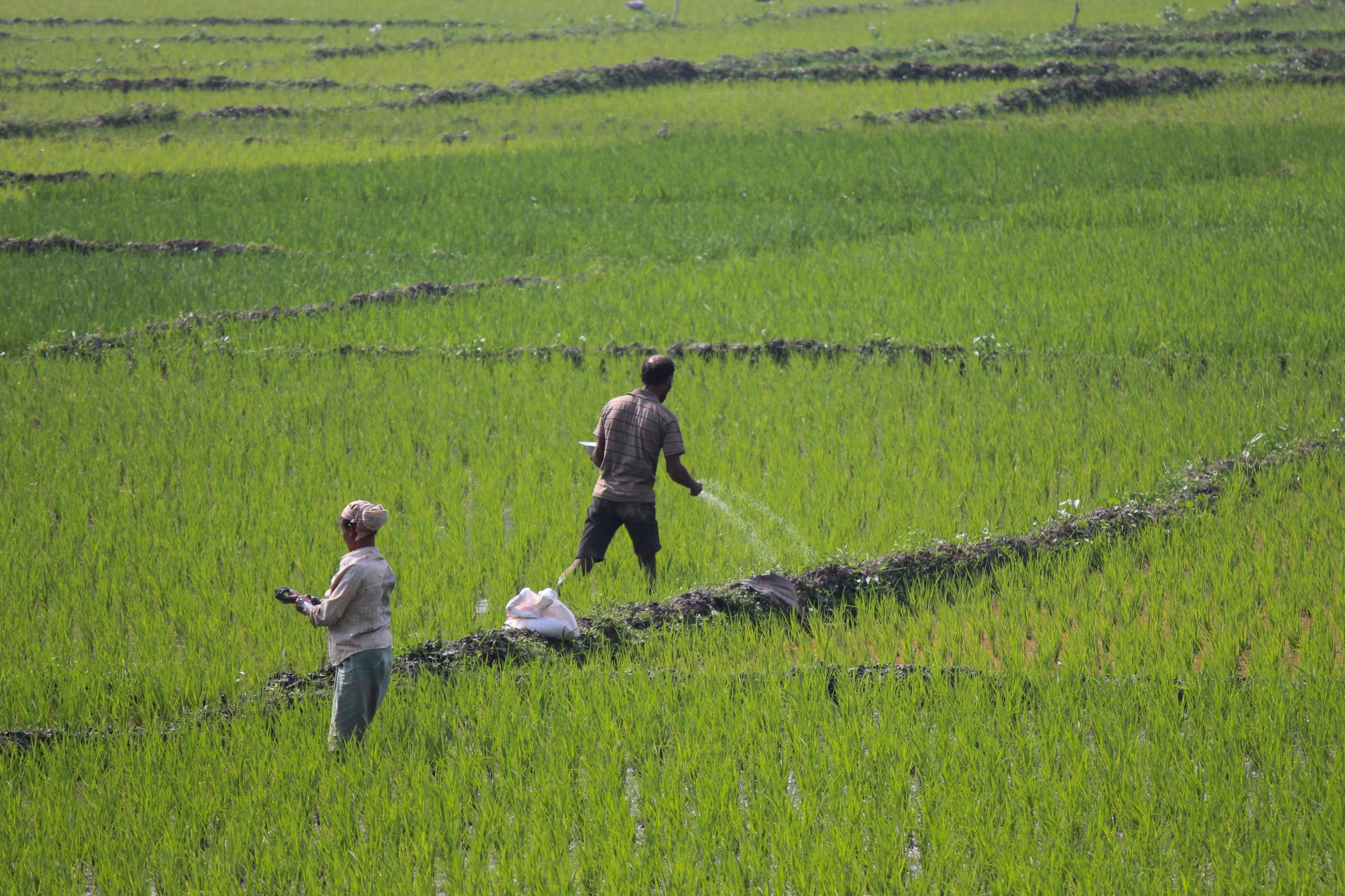 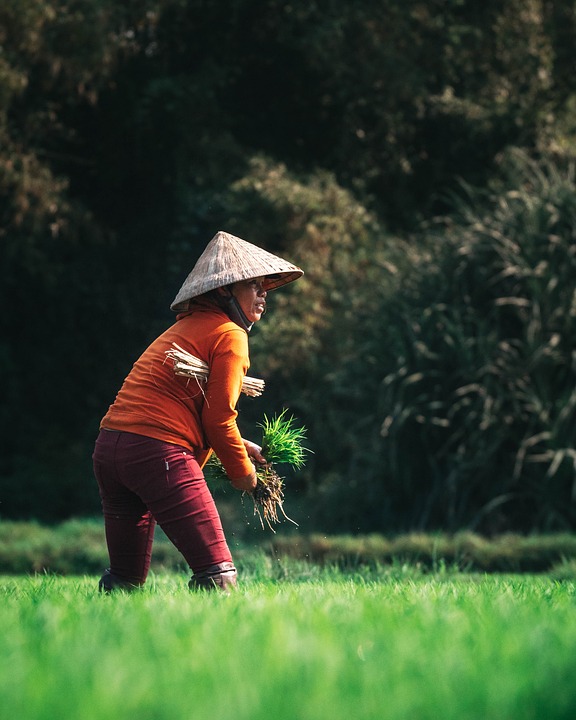 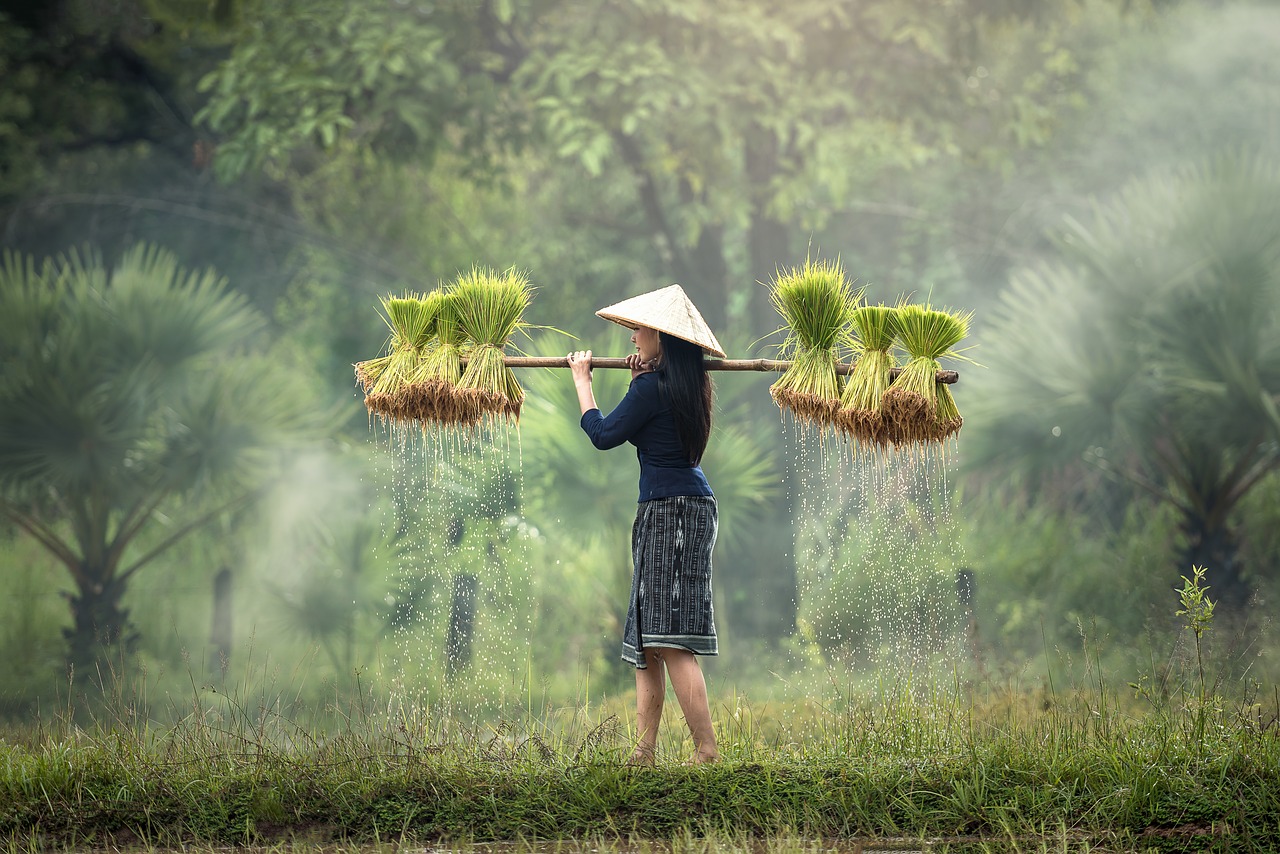 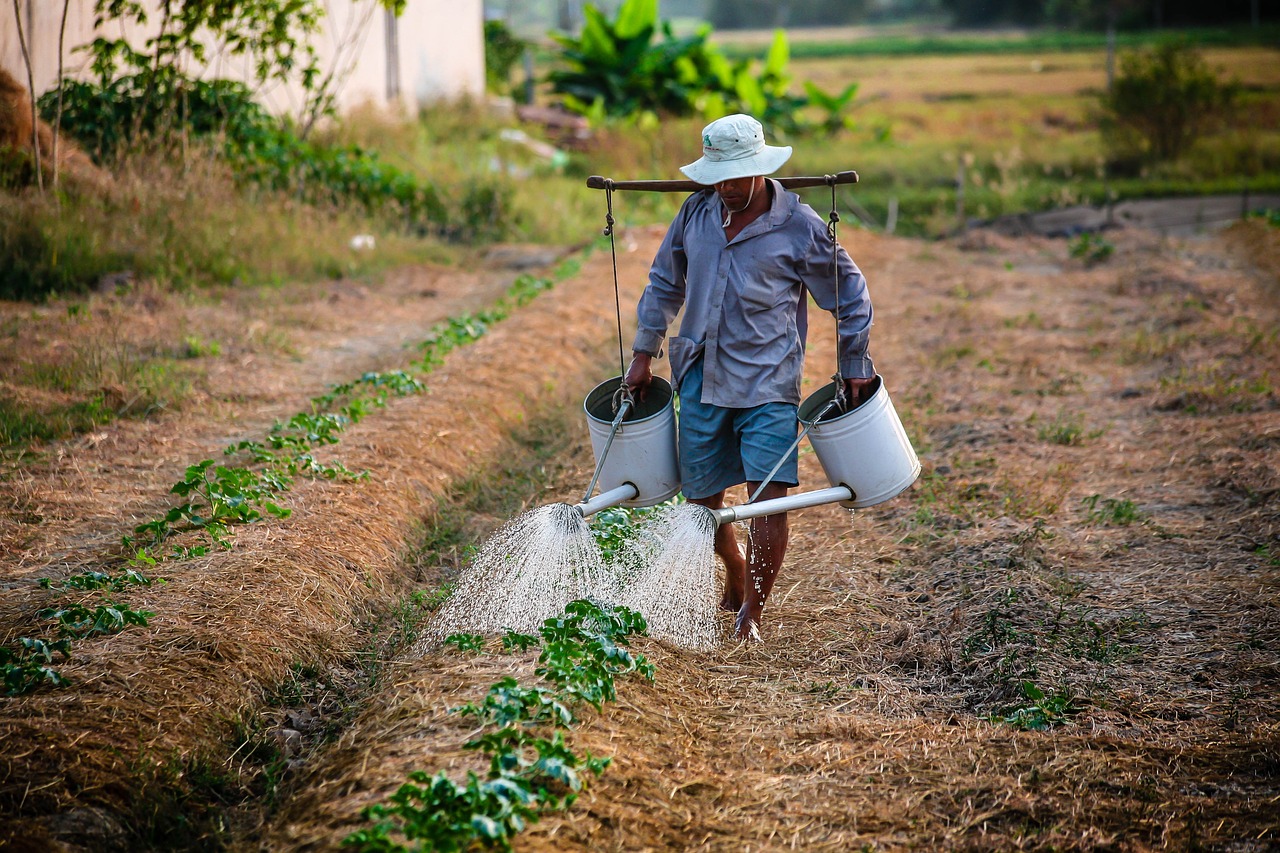 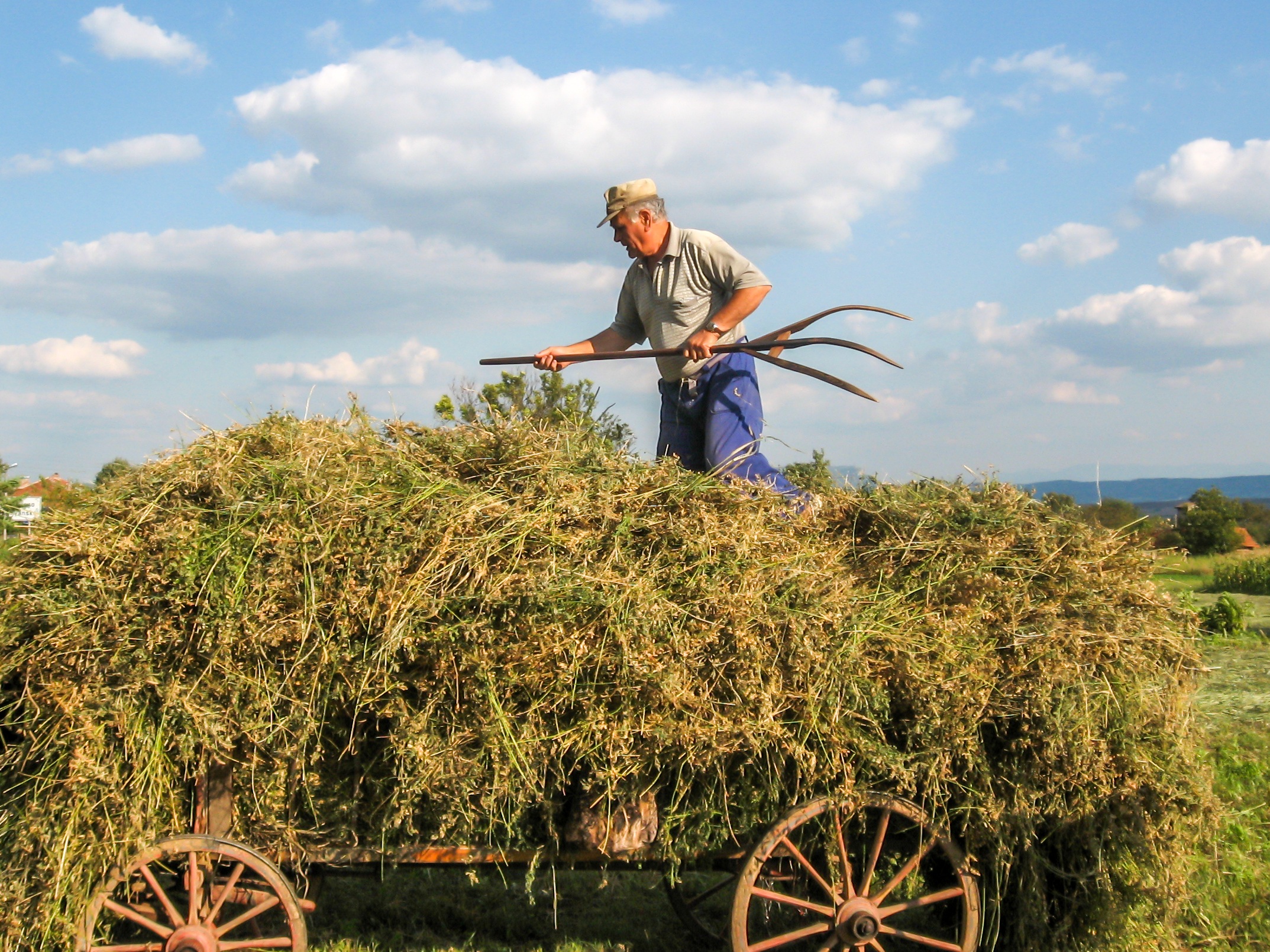 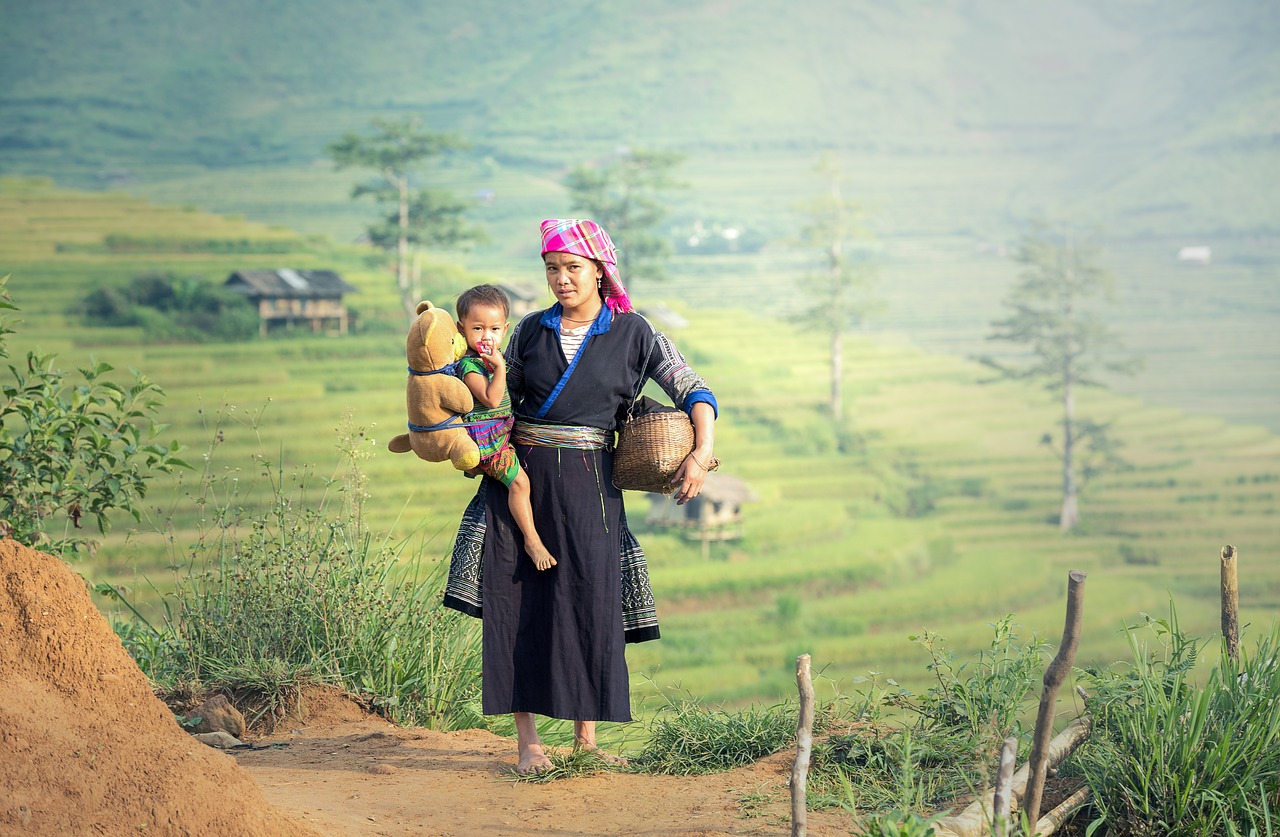 Suvremeni život
Razvoj tehnologije mijenja naše aktivnosti iz kretalačkih u sjedilačke
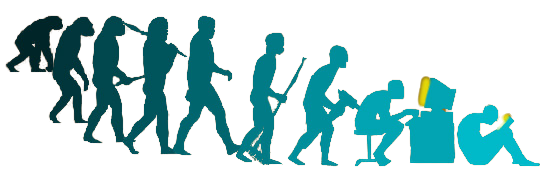 Posljedice nekretanja
Zdravstvene tegobe – osim rada prstiju i ruku zanemaruju se ostali dijelovi tijela
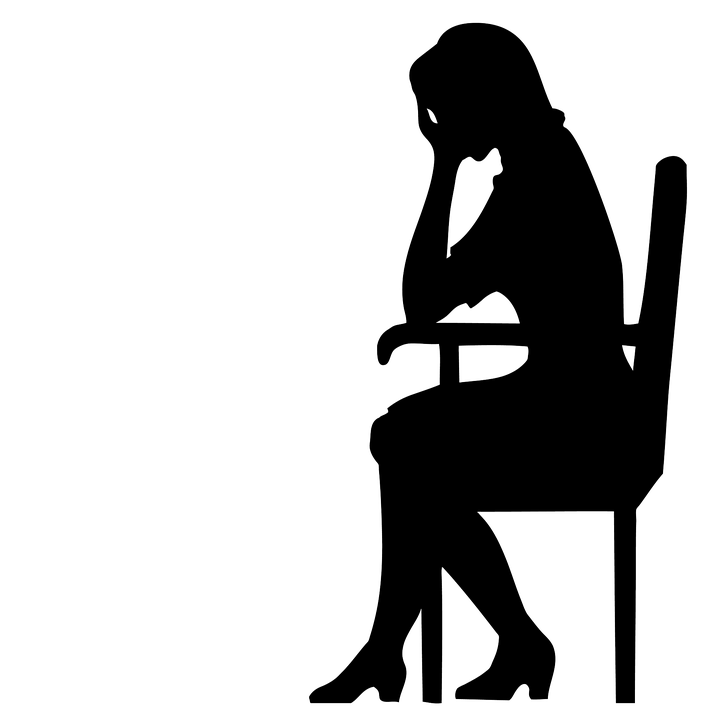 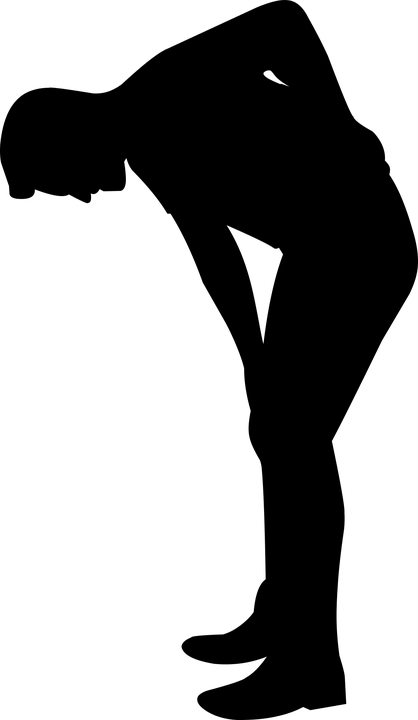 Pravila za očuvanje zdravlja
Da bi očuvali svoje zdravlje potrebno je pridržavati se nekoliko jednostavnih pravila
1. PRAVILO
Ako radite dugo za računalom radite česte stanke – ustanite i krećite se
 Uspostavljate bolju cirkulaciju i razgibavajte se
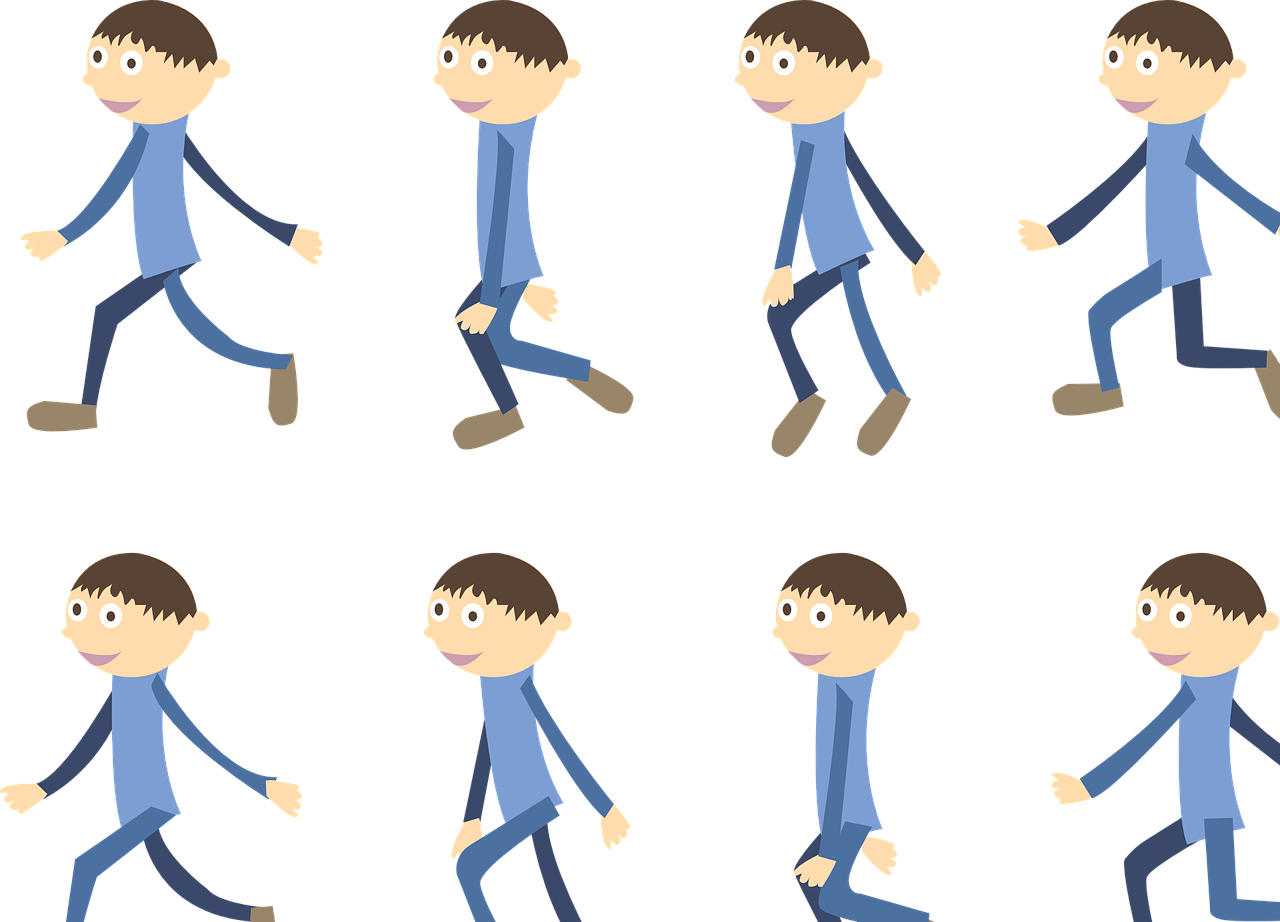 2. PRAVILO
Izmjenjujte sjedilačke i kretalačke aktivnosti – paziti na omjer
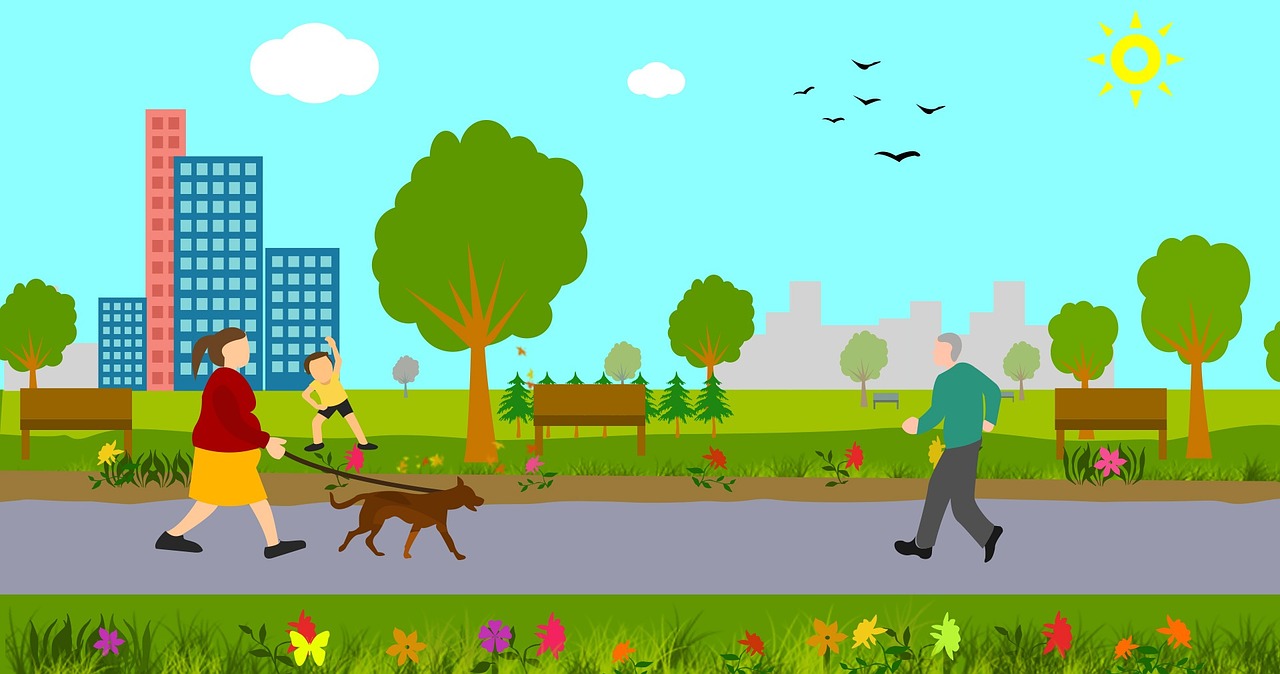 3. PRAVILO
Pred računalom sjediti u što prirodnijem položaju
Osigurati dovoljno svjetlosti i svježeg zraka u prostoriji
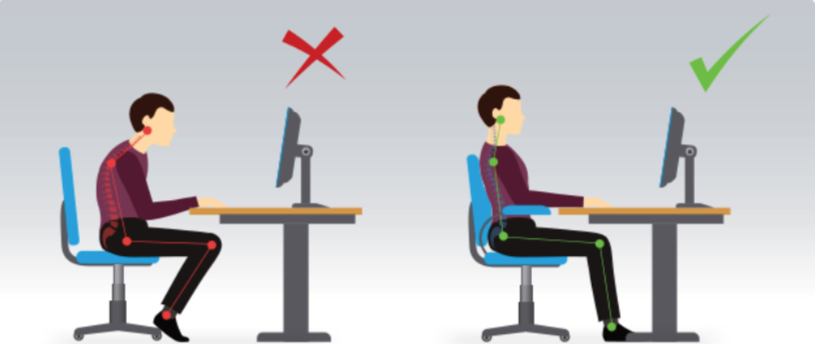 4. PRAVILO
Ako radiš na prijenosnom računalu – nemoj ležati na krevetu ili sjediti na podu
Drži se pravila kao kod stolnih računala
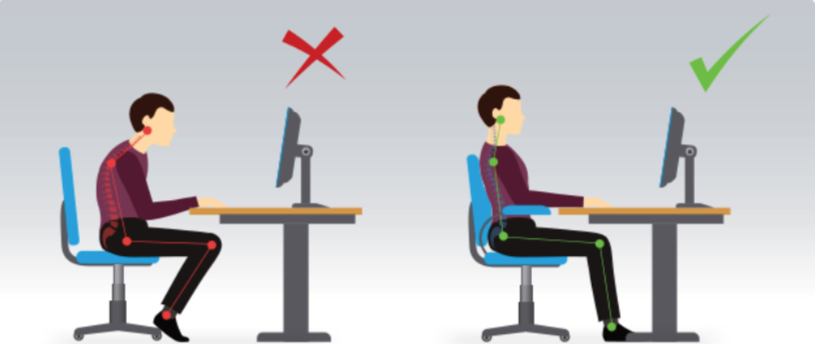 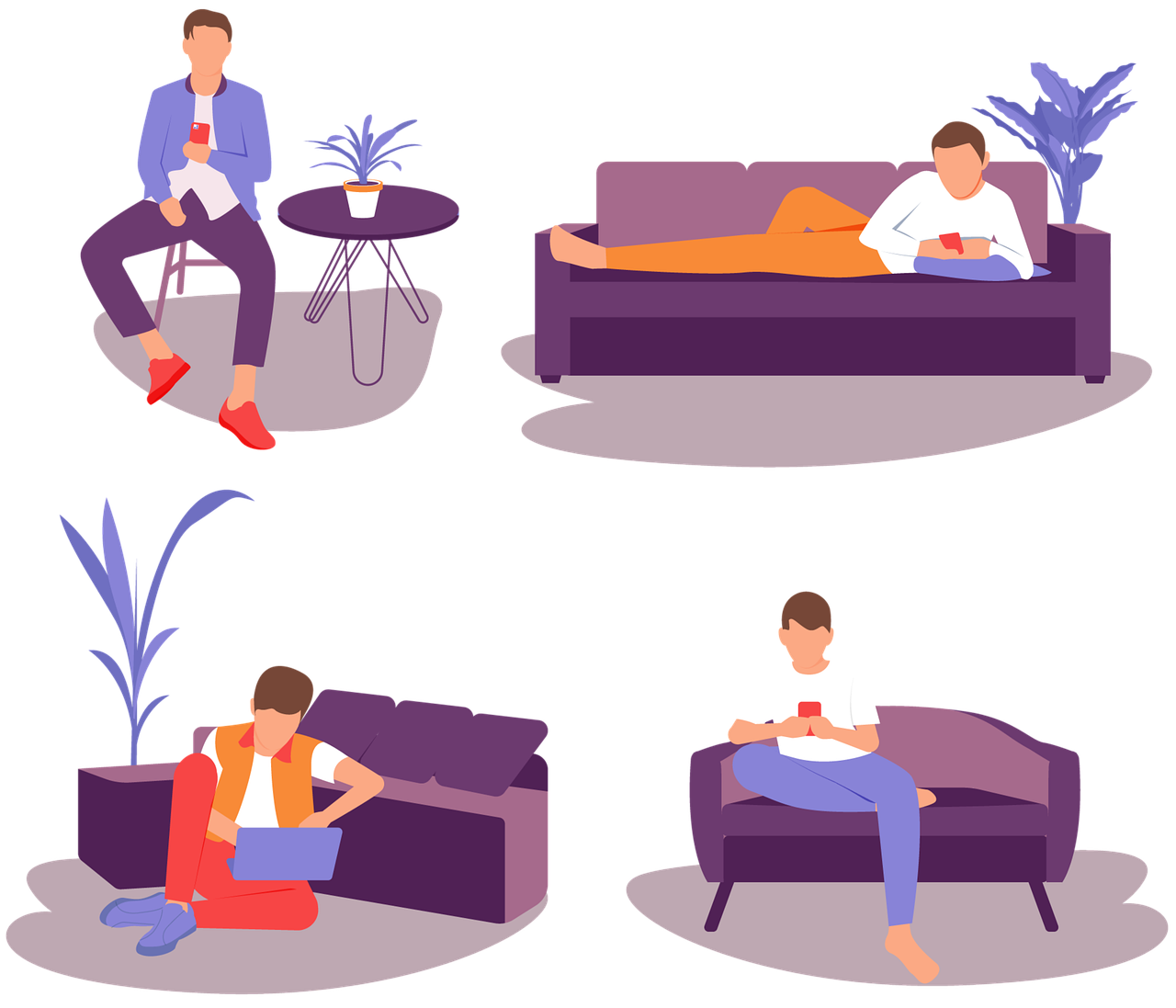 5. PRAVILO
Odmaraj oči pogledom kroz prozor u daljinu ili po prostoriji
Čuvaj vid!
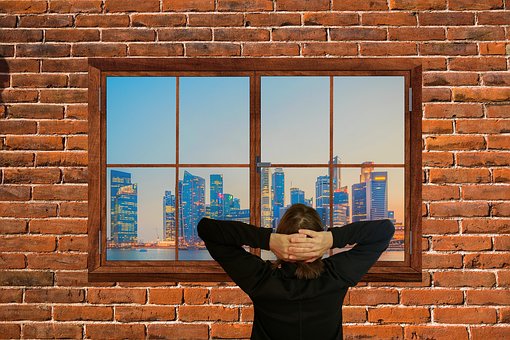 6. PRAVILO
Nabavi ergonomsku opremu – podesivu
Omogućava tijelu prirodan položaj 
Tipkovnica, miš, podloga za miš,  stolac, stol i sl.
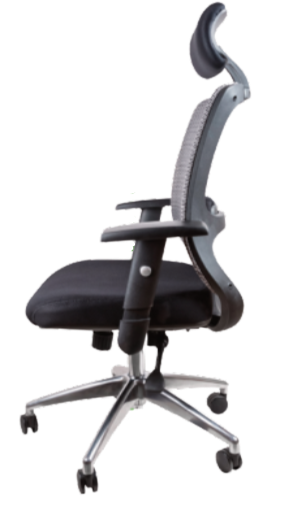 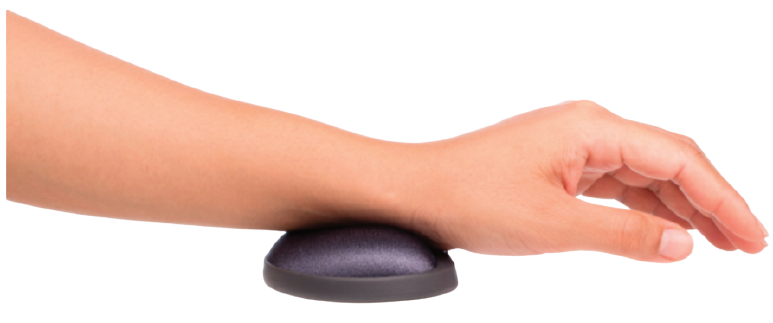 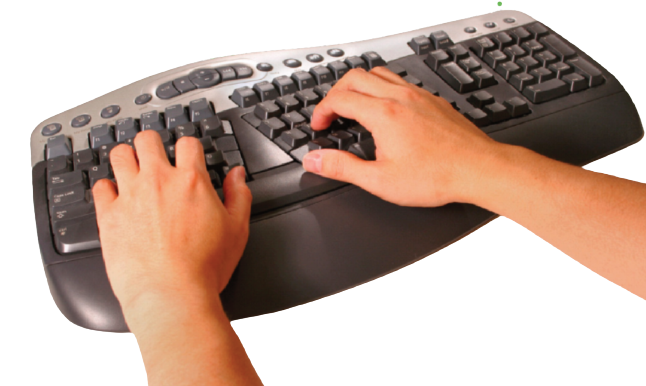 ERGONOMIJA
Znanstvena disciplina koja se bavi proučavanjem radnih uvjeta čovjeka, njegovim prilagođavanjem tim uvjetima i prilagođavanje strojeva čovjeku
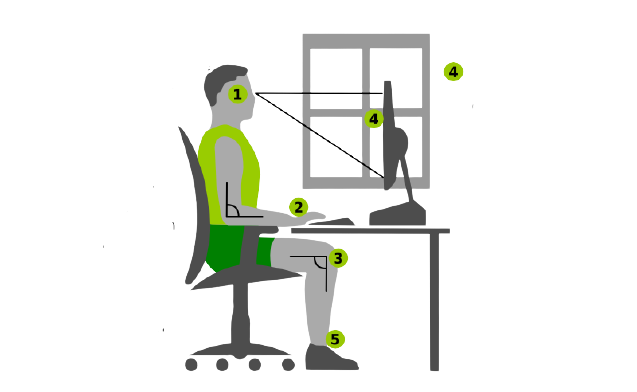 Preporuke za djecu - Prema preporuci Svjetske zdravstvene organizacije (WHO)
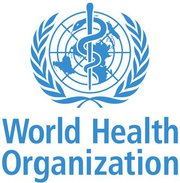 Najmanje 60 minuta tjelesne aktivnosti
Ne više od 60 min statične aktivnosti
Tjelesna aktivnost potiče hipokampus – bolji rad mozga i pamćenje
10. svibnja – u EU Dan kretanja za zdravlje
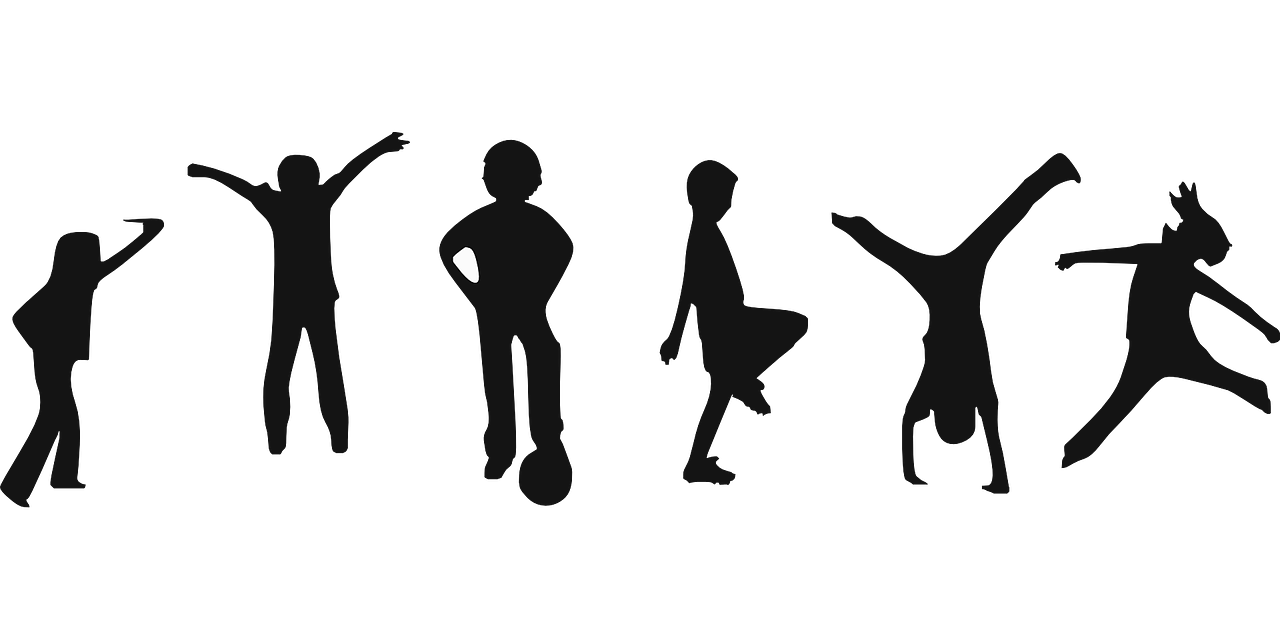 STANKA
sada znate koliko je za vas važno razgibavanje pa razgibajmo se! 
 Poveznica: https://youtu.be/f9KqF_11EYc
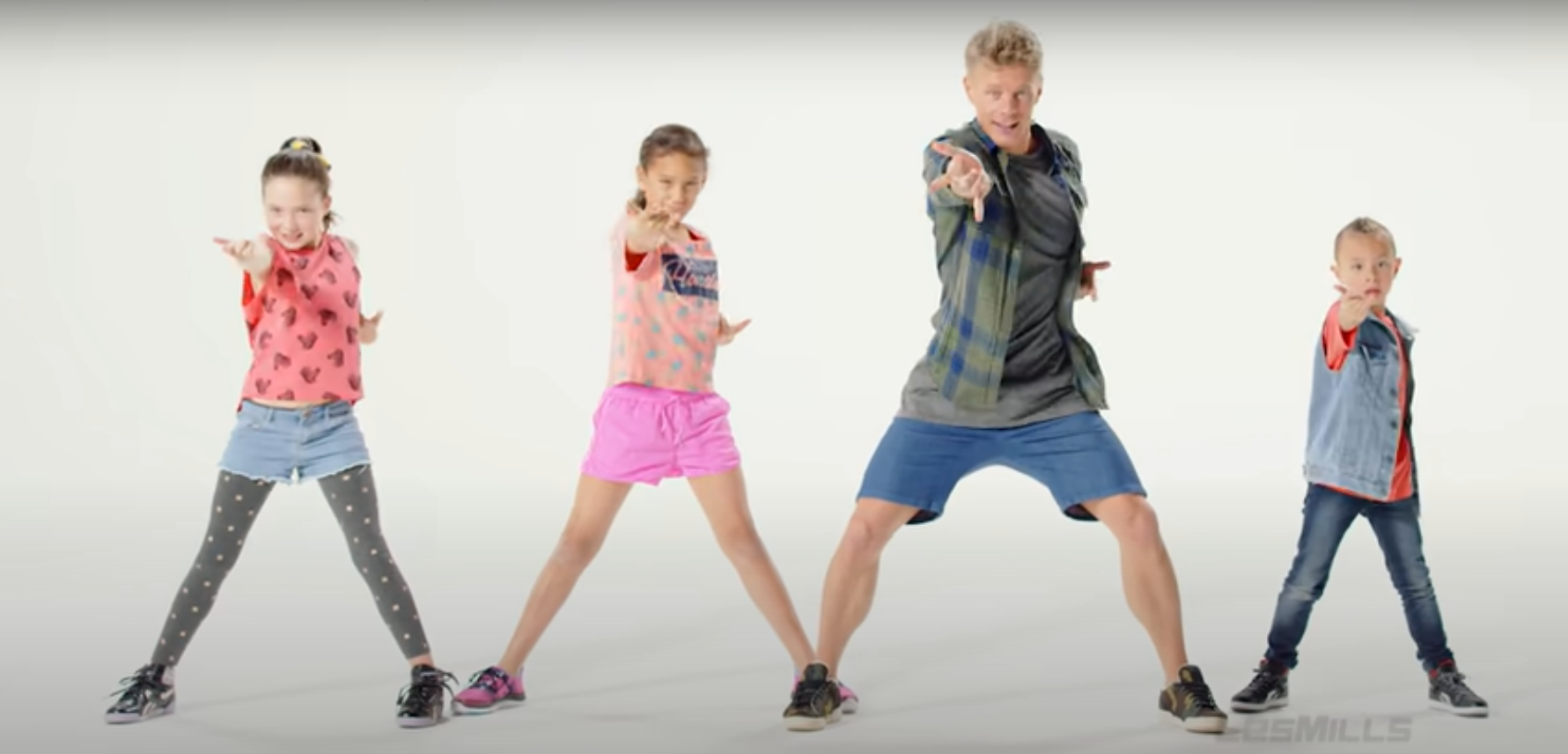 Zadatak (udžbenik str. 65)
Odgovori na pitanja 1.-3.
Izradi vlastita pravila kojih ćete se pridržavati za očuvanje zdravlja
Domaća zadaća
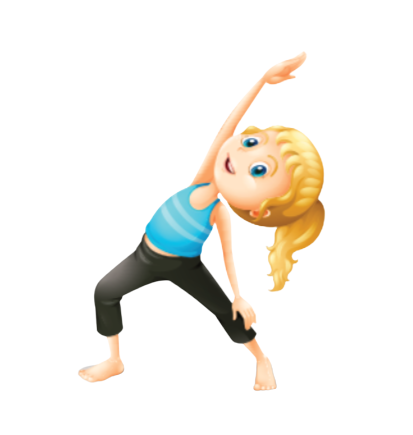 Riješi zadatke u radnoj bilježnici  stranice 31.-32.
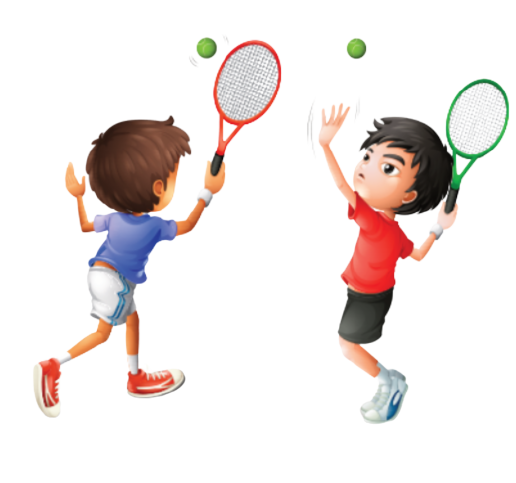 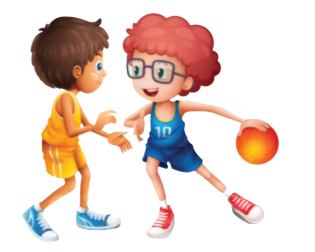 Pozdrav! 
I nemoj se zaboraviti kretati! 
Svaki dan!
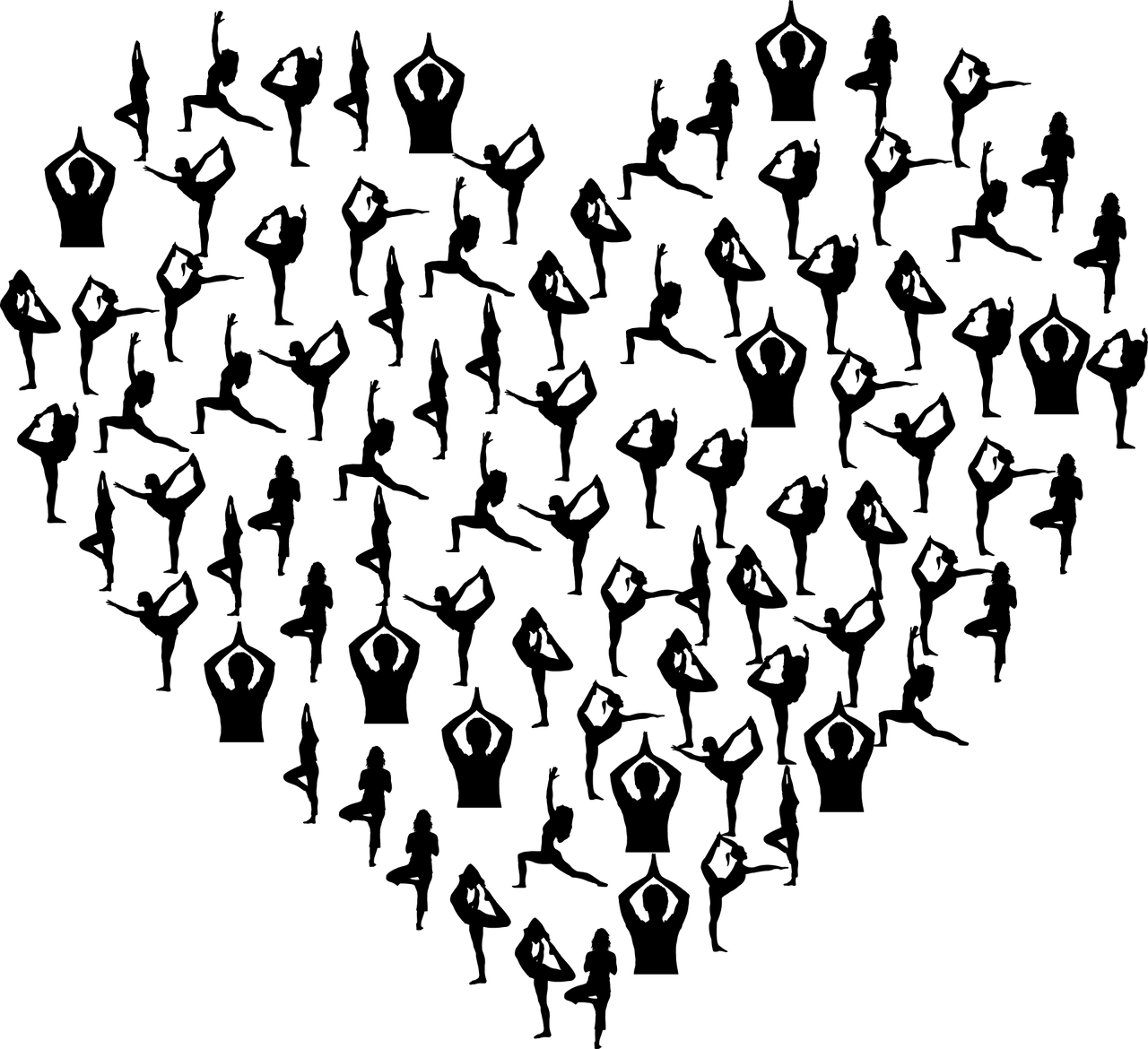 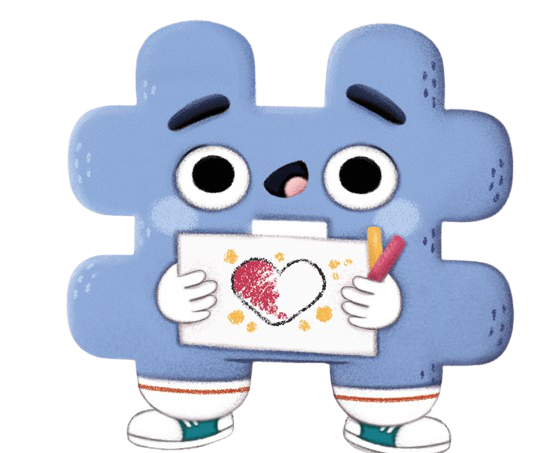